2024 Orientation for Researchers

UCC Innovation - Creating impact from your research through commercial engagement
Commercial Awareness and Knowledge Transfer
Welcome to UCC Innovation
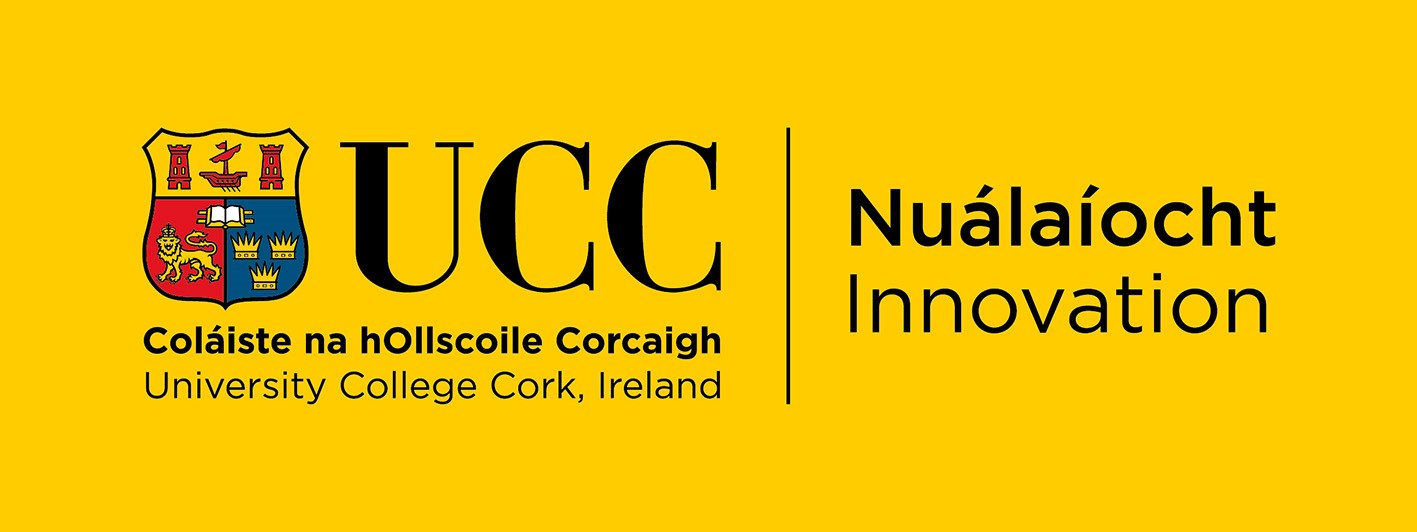 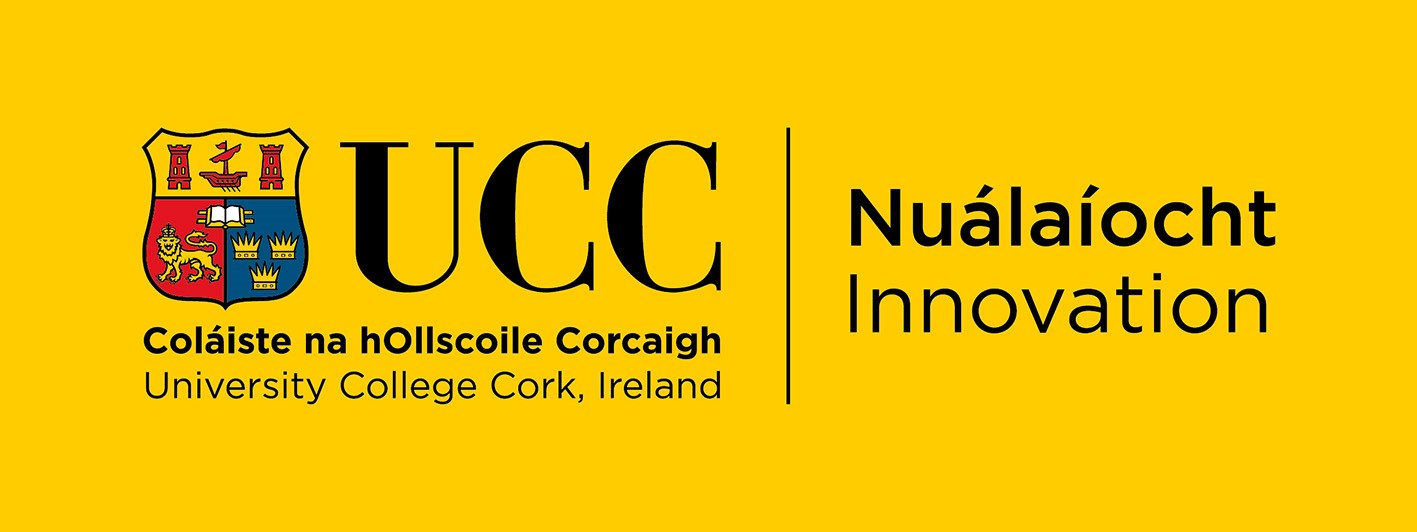 About Us
Getting UCC's ideas and expertise to the 
commercial arena to 
benefit society, 
impact on the economy 
provide a return to the university to further advance its research mission
National Leader in Licenses, Industry Research Income 
ISO9001:2015 Accredited Processes
Active “New Ventures” establishment and development programme
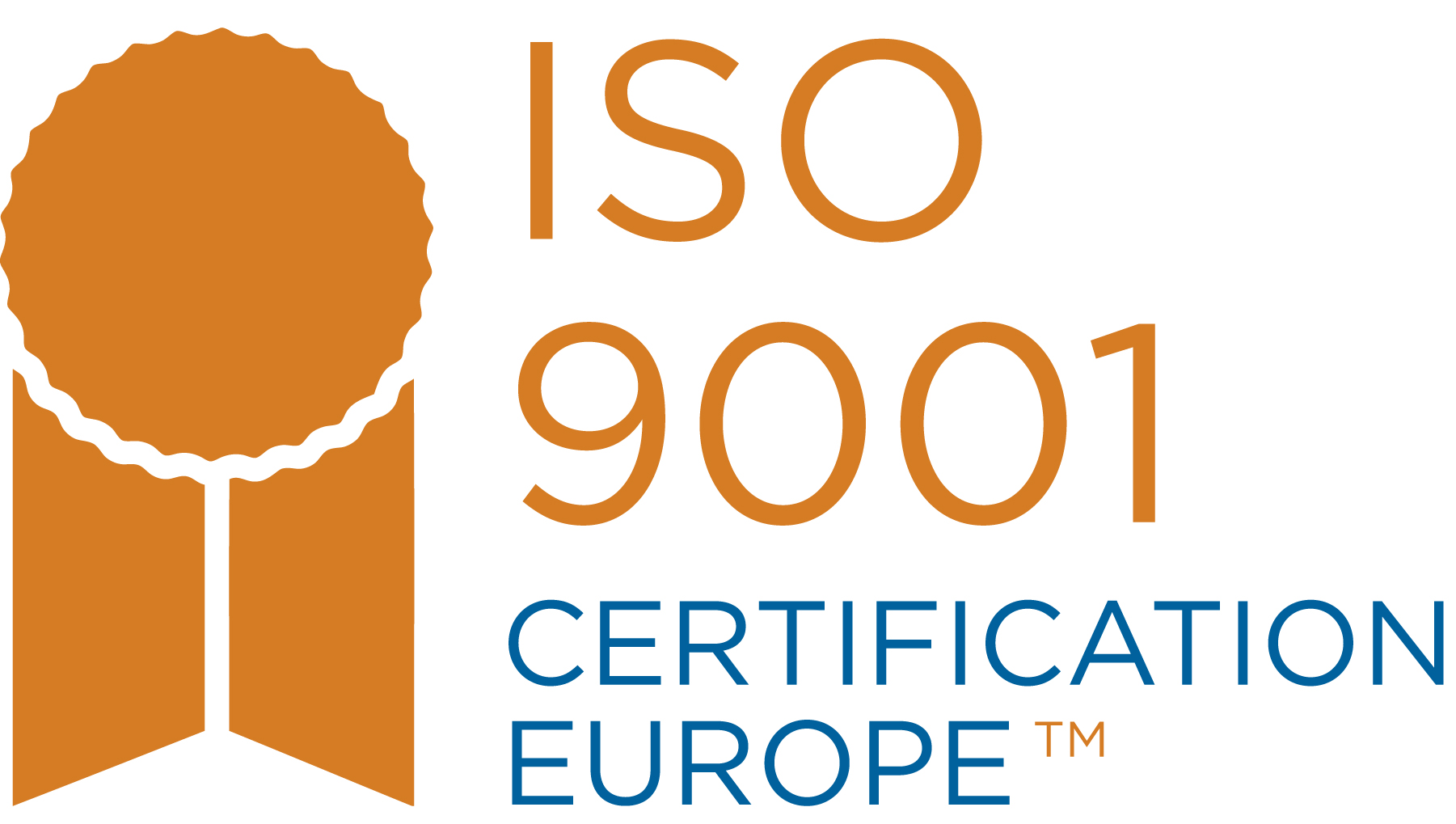 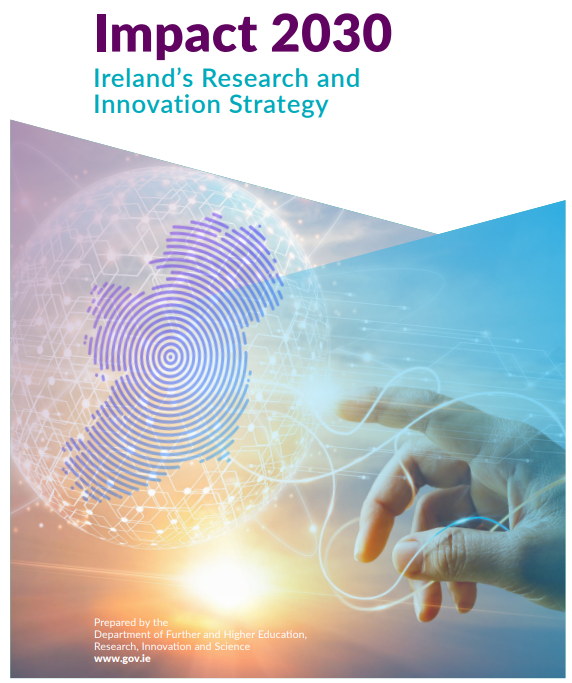 Research and innovation make a real and positive impact across society, the economy and the environment, both domestically and internationally.
Enterprises, particularly SMEs, start, succeed and transform through innovation, knowledge exchange, research commercialisation and access to highly skilled people.
Research excellence is enabled by a world class, accessible environment supported by a clear Strategy architecture and institutional landscape.
Research and innovation contribute to a shared island and an innovative Europe through strong North-South, European and global R&I collaborations.
Investment in research and innovation is increasing, with investment rising to at least 2.5% of the domestic economy before end 2030.
Research talent is supported at all career stages, and excellence and impact are rewarded
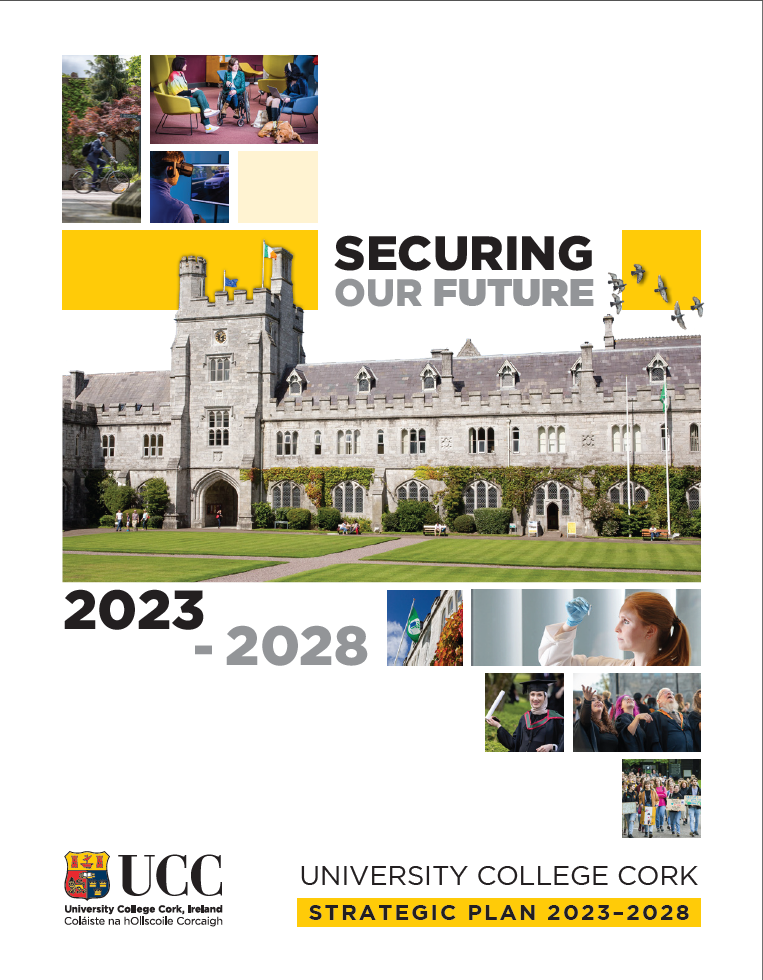 Goal One: Research and Innovation
Deliver impactful research and innovation that addresses global grand challenges in signature areas of excellence through the UCC Futures framework, resulting in a distinctive research reputation.
Implement the UCC Futures framework, informed by smart specialisation and the UN SDGs.
Improve strategic hiring, retention and development of our people at all career stages, supported by a research ecosystem and career framework.
Increase PhD enrolment numbers, enhance the research student experience, and embed research and innovation into our curriculum.
Transform UCC’s research culture through the implementation of engaged research and open research, underpinned by academic integrity, and ethical and responsible practice.
Create an innovation culture and entrepreneurial campus, underpinned by an ethos of creativity and discovery.
UCC Innovation
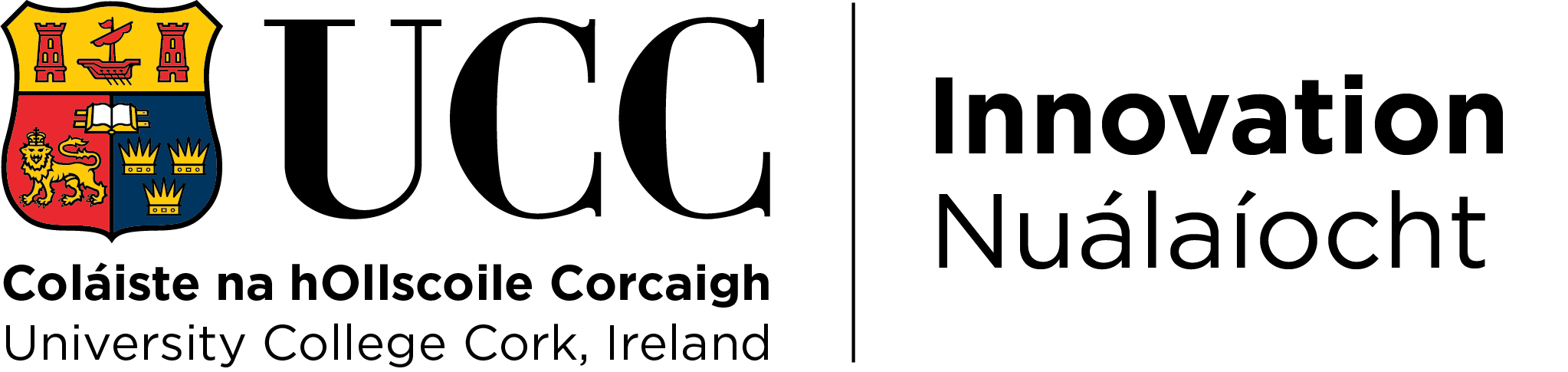 What we do
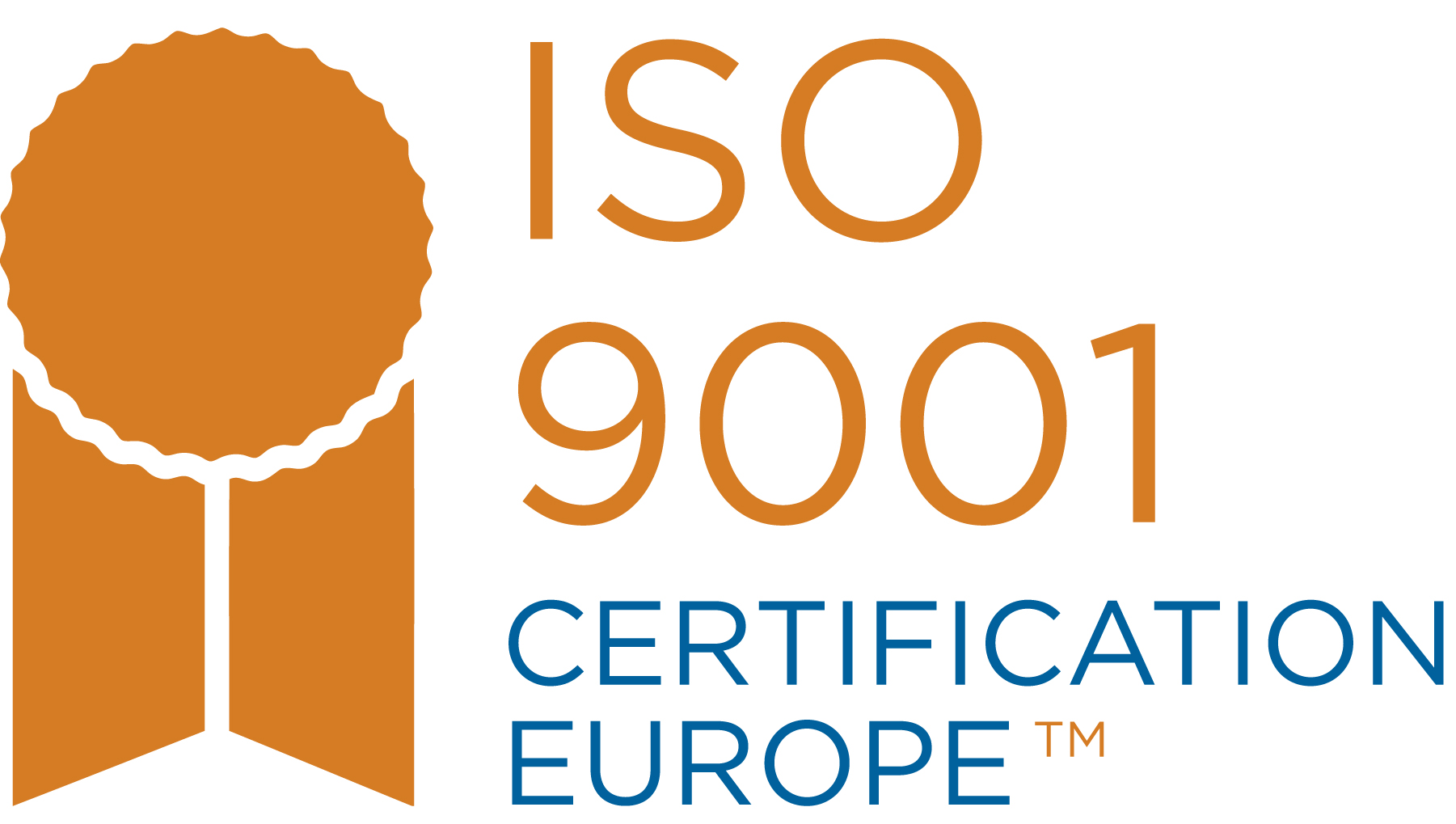 The Team
Benefiting Society & Economy - 2024
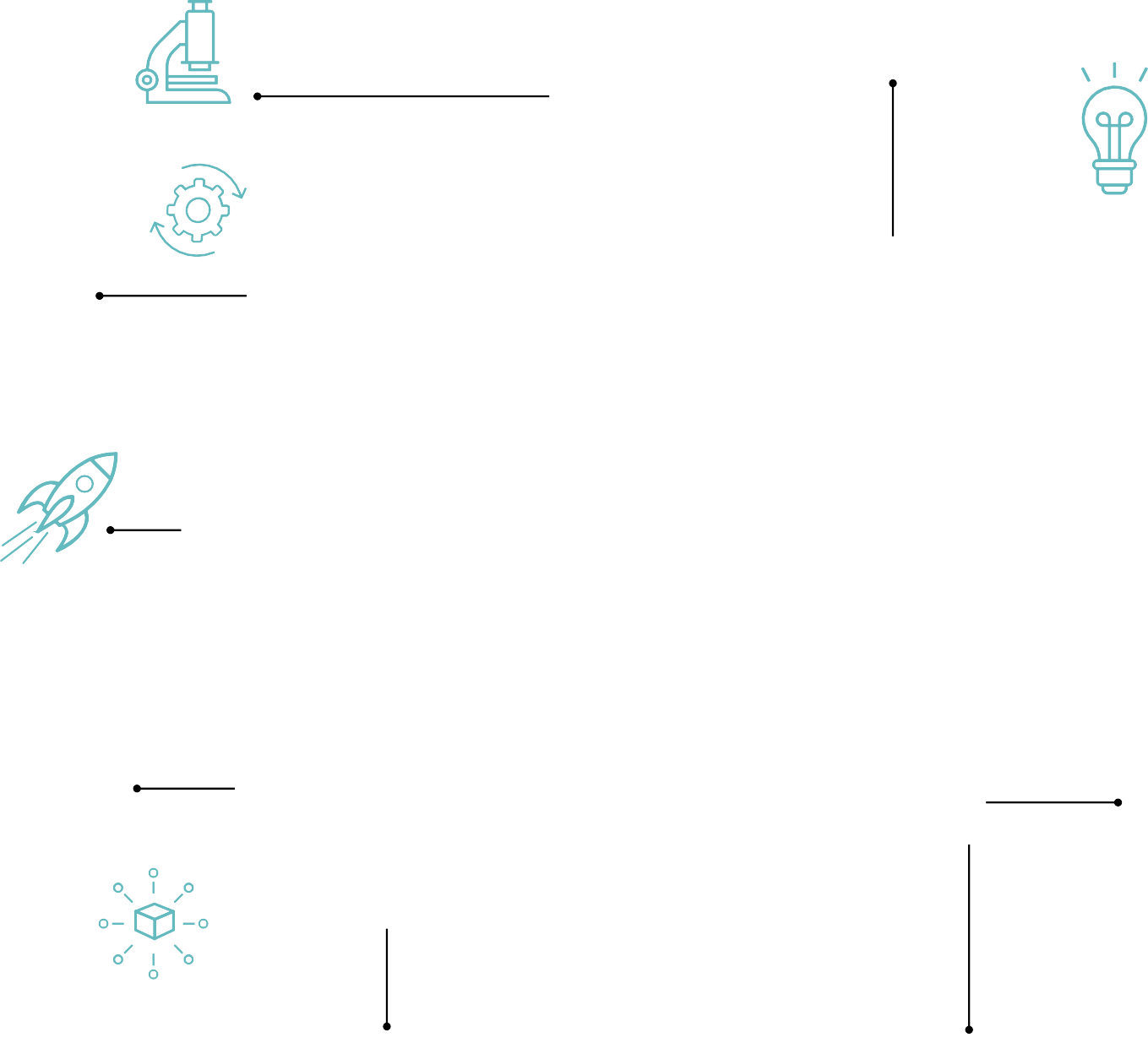 €125 m Research Expenditures
65
Invention Disclosures
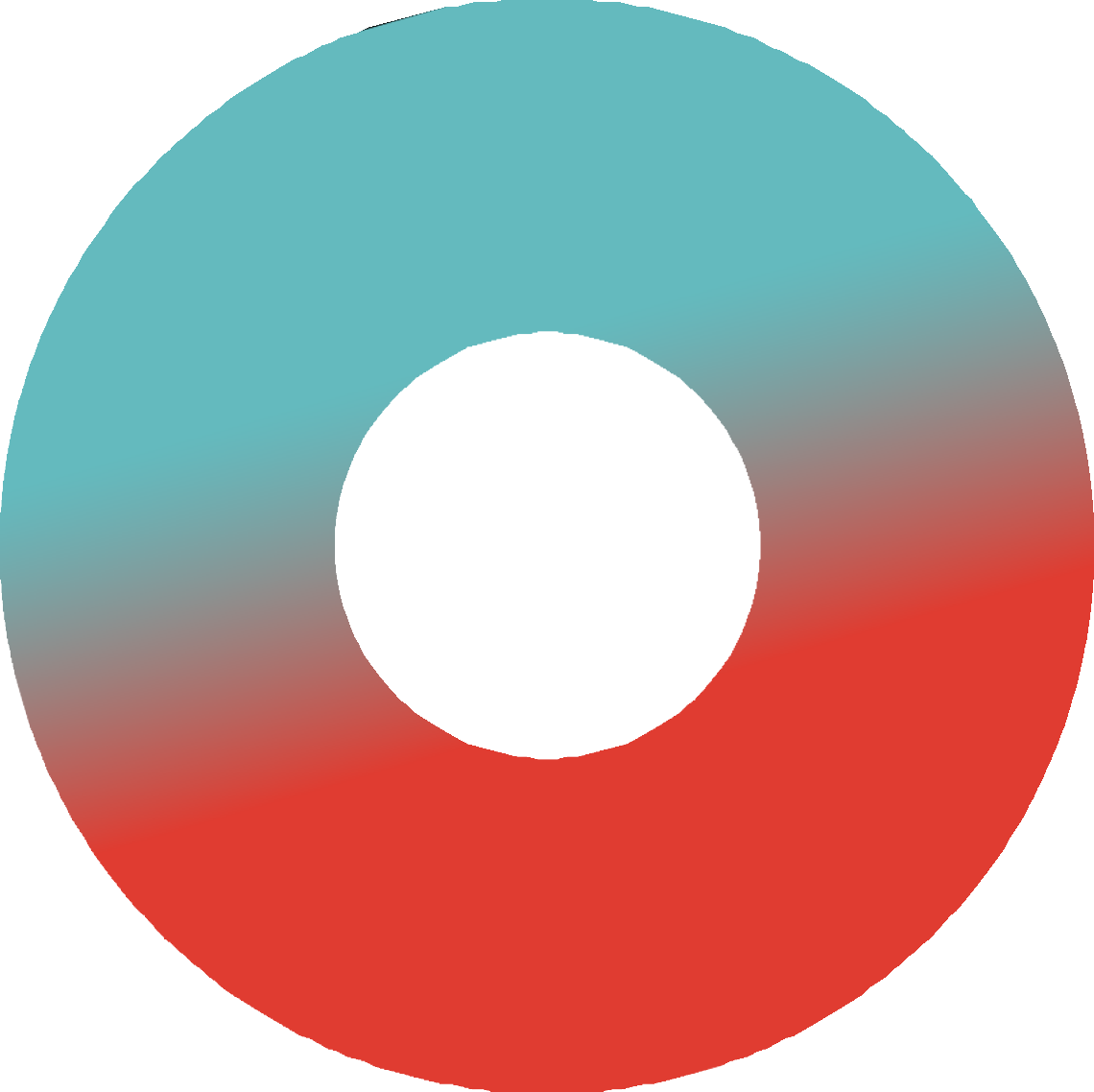 31
Spinouts Still Operational as of FY2021
Research & Development
Invention
3 Spinouts
5 start ups
Formed
Public Use & Economic Growth
Technology Transfer Life Cycle
2024
Evaluation
Technology
Transfer Life Cycle 2021
Product Development
IP Protection
5
New Products Created
10
New Patent Applications Filed
Licensing
Marketing
33 Licenses & Options Executed
25 Consultancy relationships
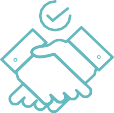 8 Patents Issued
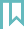 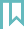 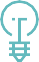 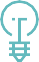 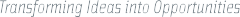 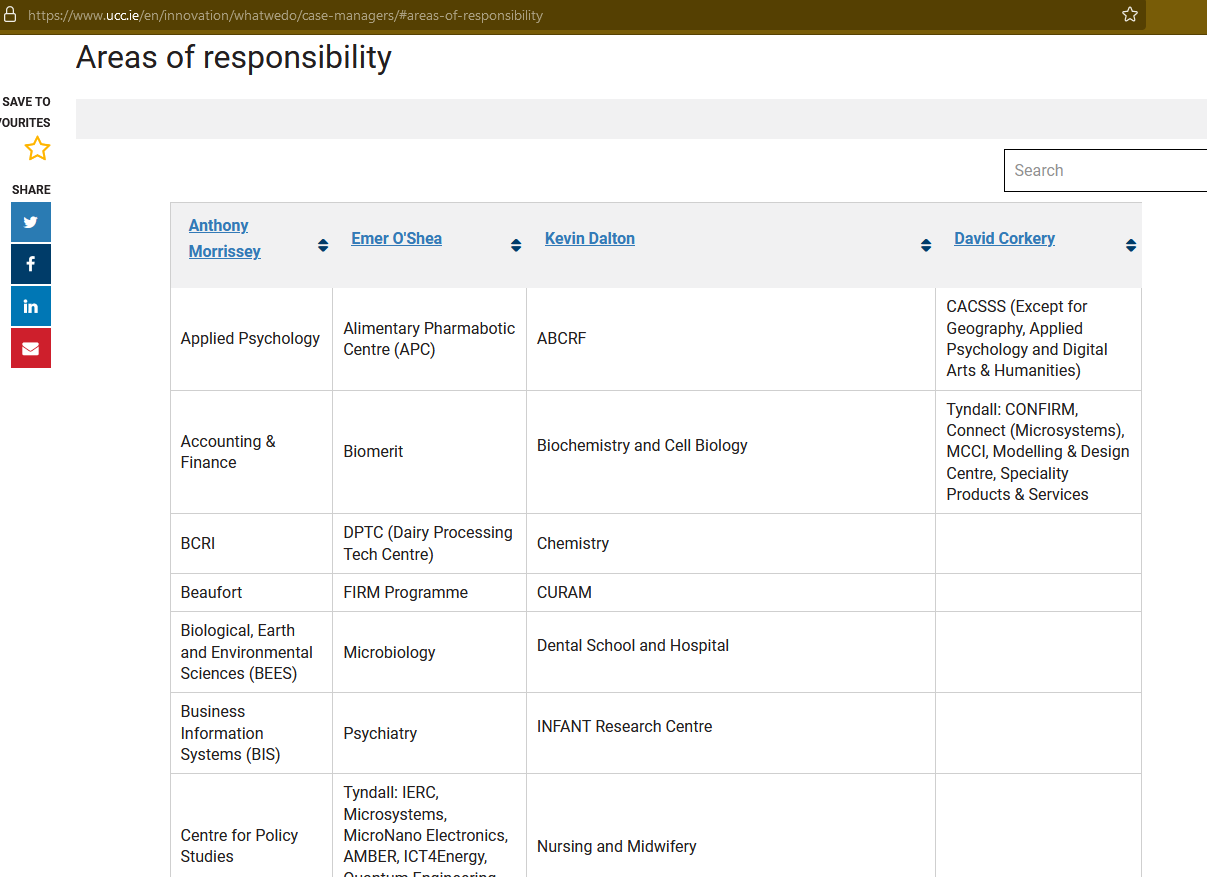 THE JOURNEY OF A UCC IDEA
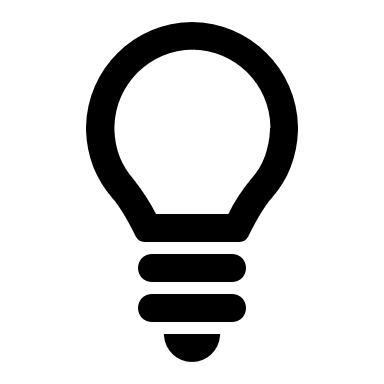 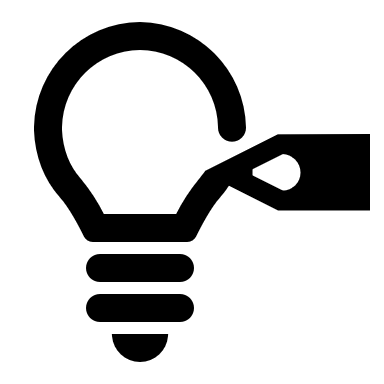 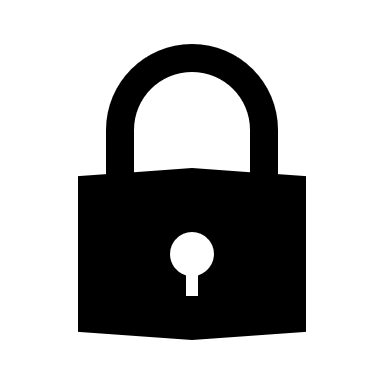 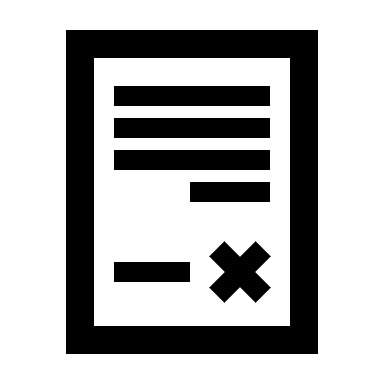 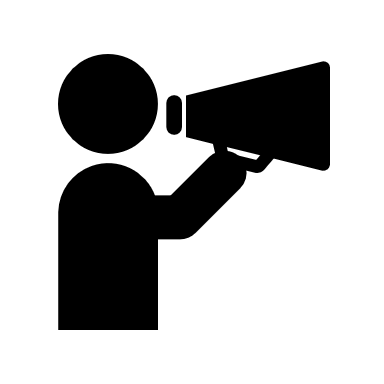 Building a commercial opportunity
YOUR Initial 
Commercialisation idea
Commercialisation
Product Development
Market launch
YOUR Research
Supported by UCC Innovation
Led by UCC
Led by Commercial Champion
HOW WE CAN HELP
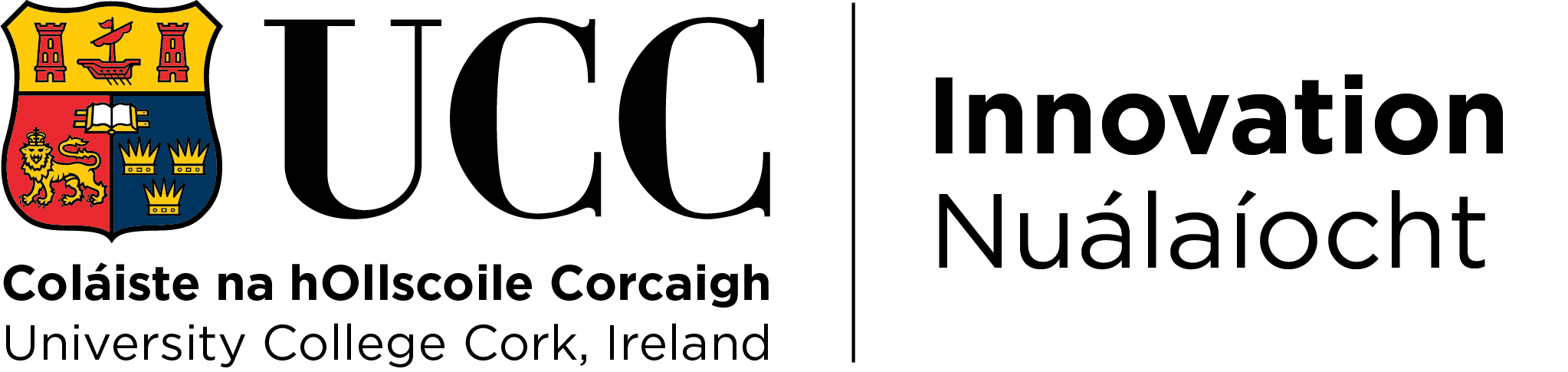 c
Learning
SPRINT Strategies for Business Development
SPRINT Market discovery and Customer validation
Digital Badge in IP and Innovation
IP
IP Marketing
IP protection
c
Funding
EI Commercialisation Funding
EI Feasibility Funding
Developing a Commercial Team
c
Other supports
Mentorship
Workshops
Expert Clinics
Investment
Entrepreneurs-in-Residence
Technology Commercialisation Process
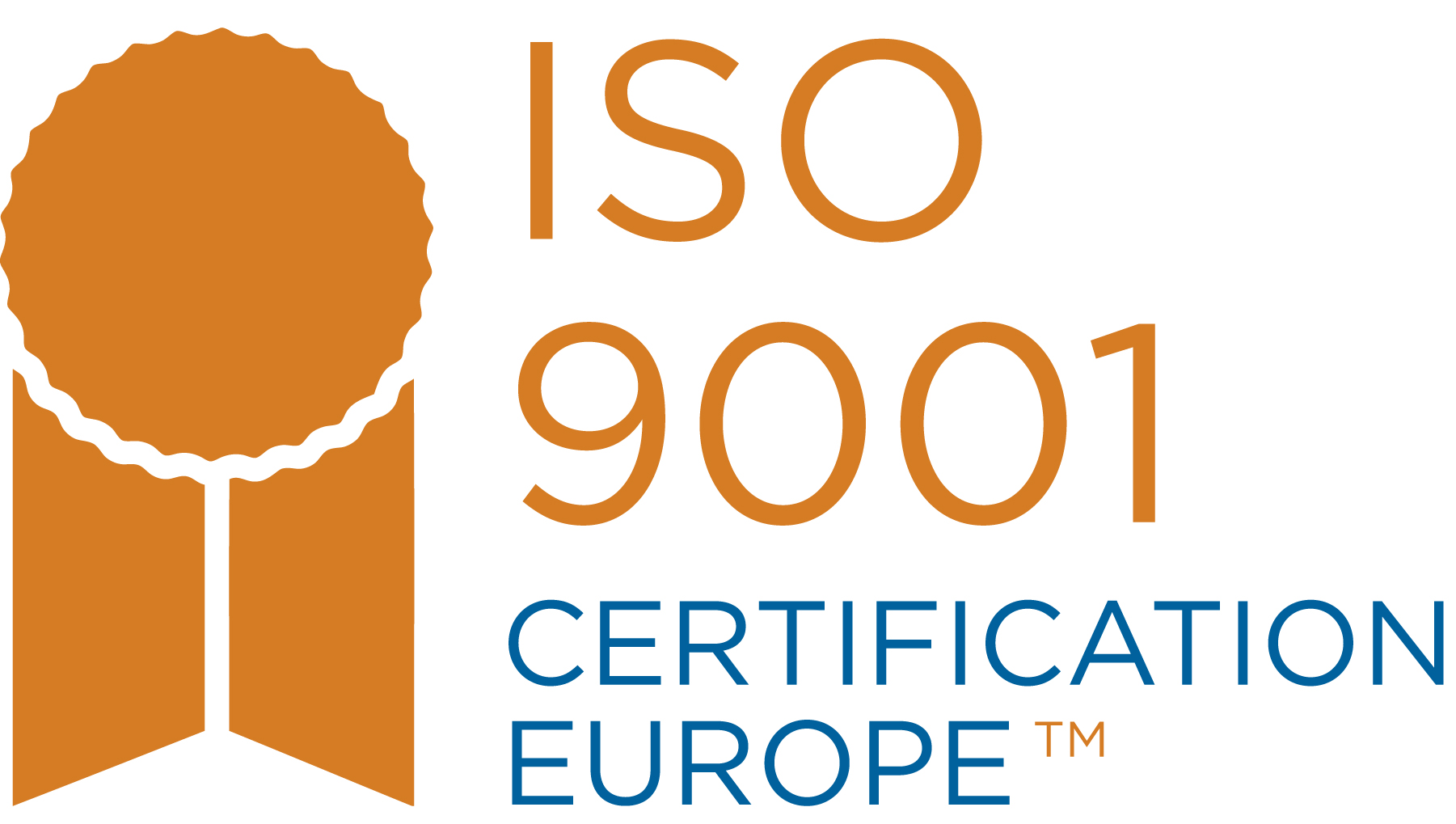 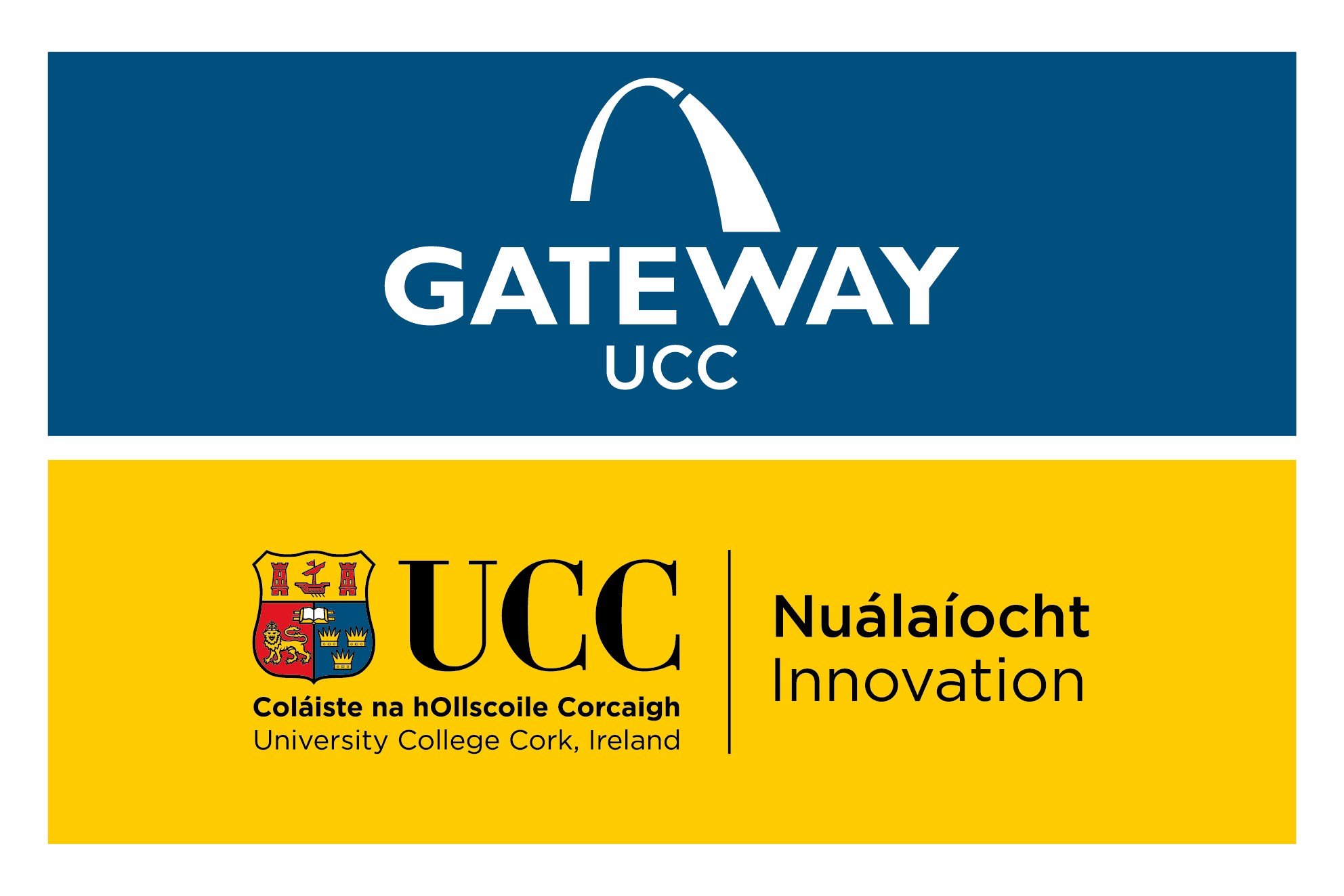 Company Formation
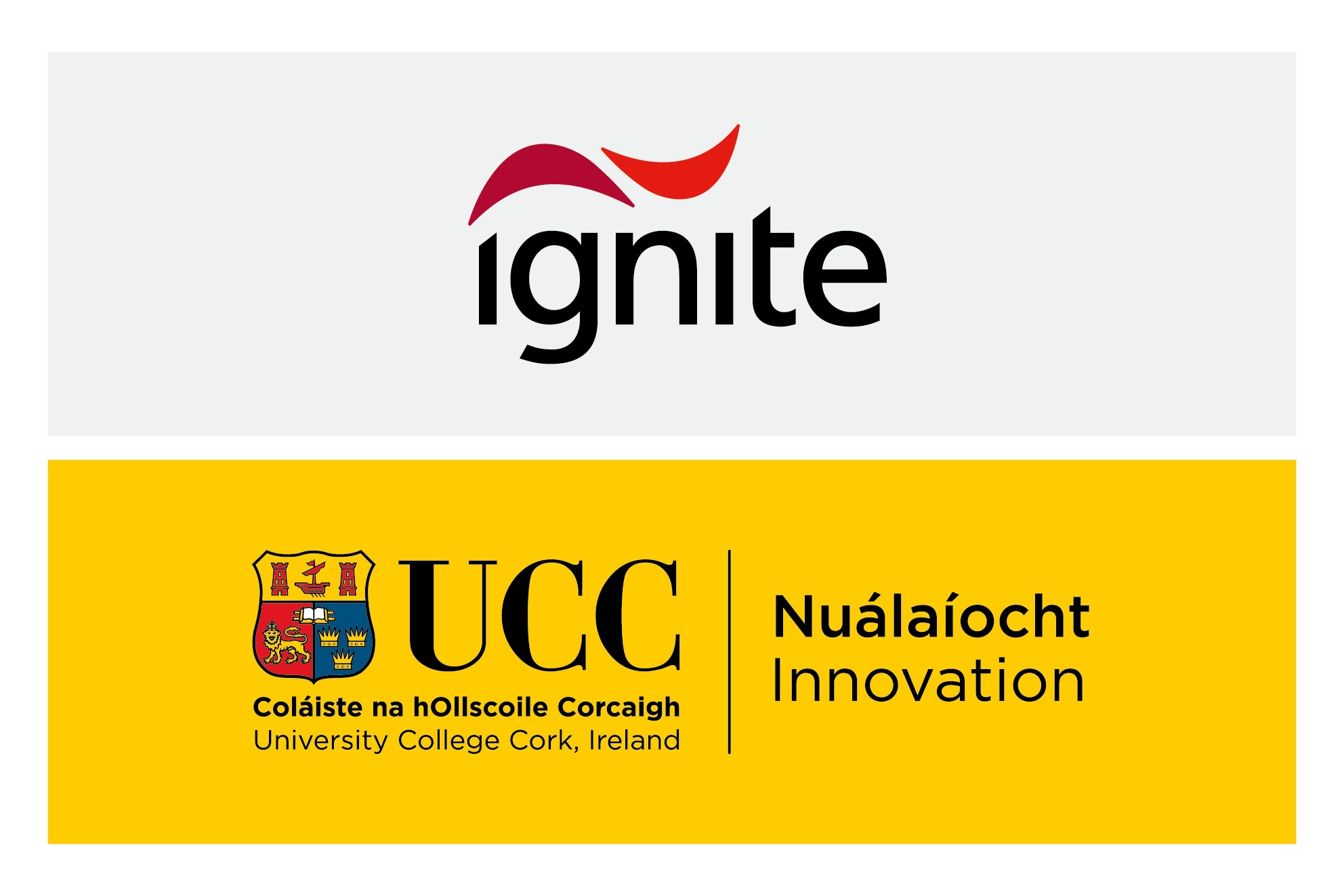 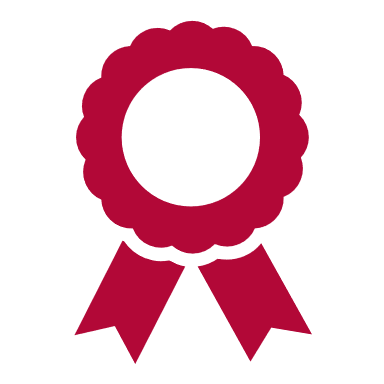 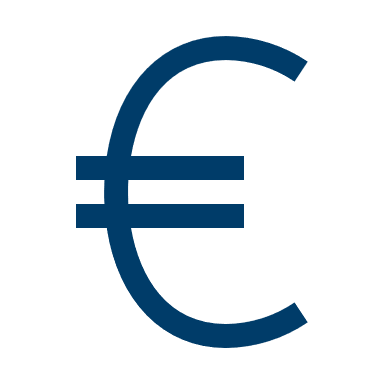 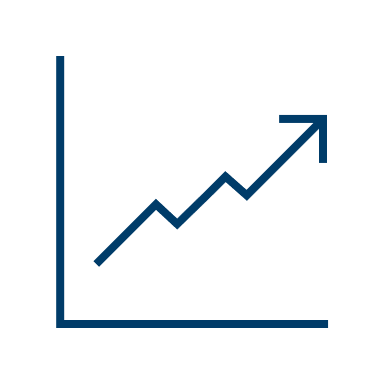 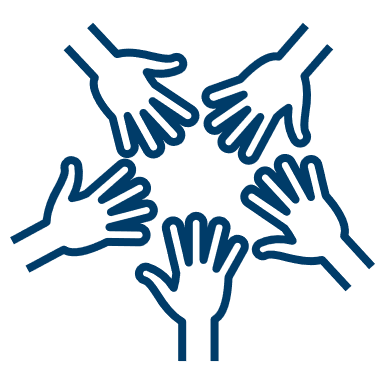 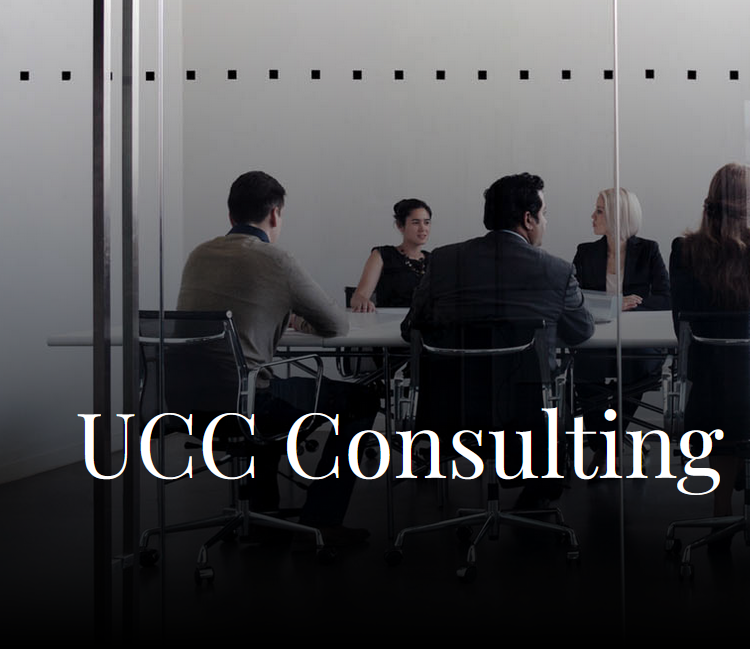 Consultancy
Focus on Expertise
Not developing new knowledge
Currently policy focus on academic staff only
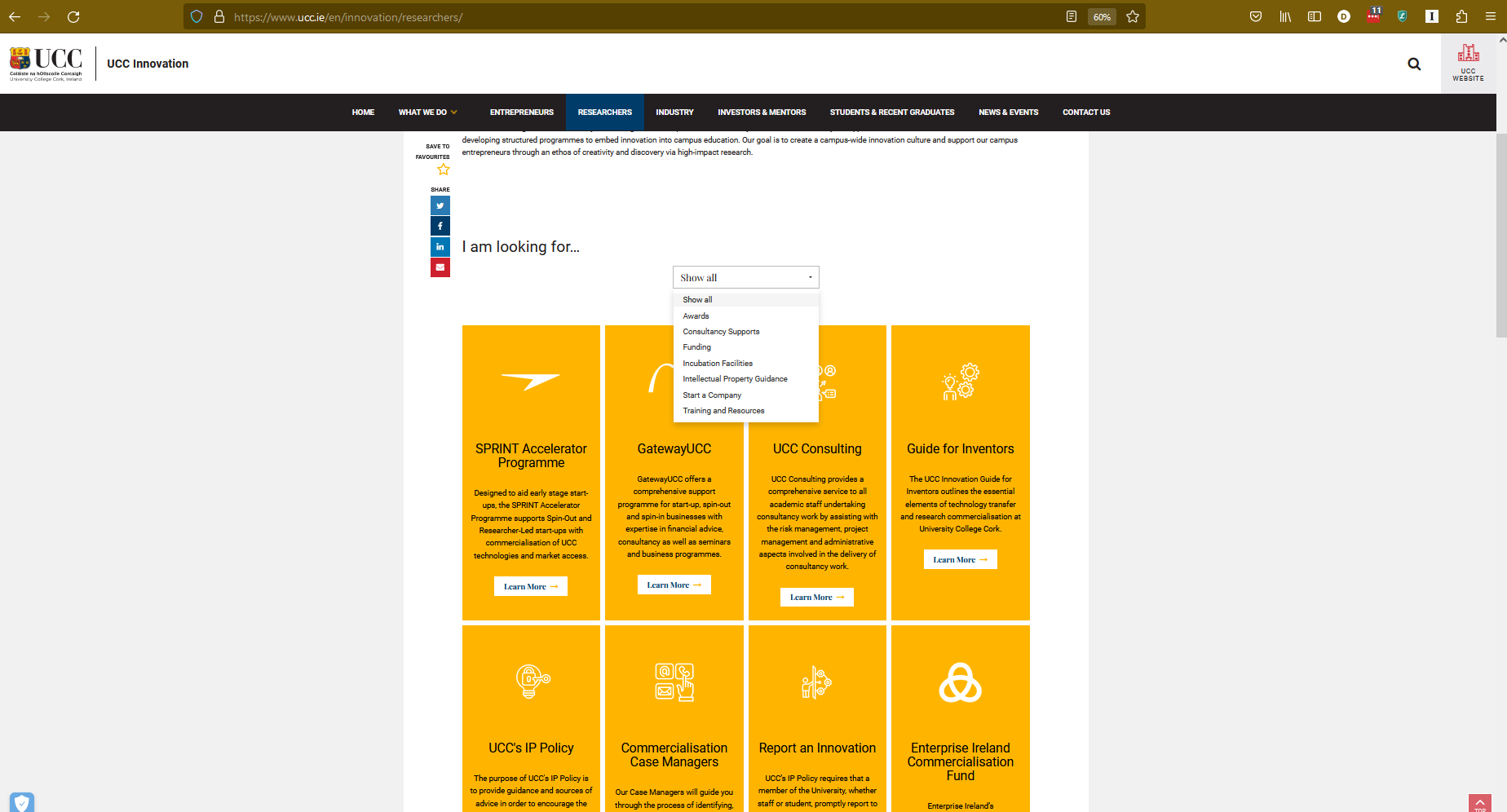 Contact Us
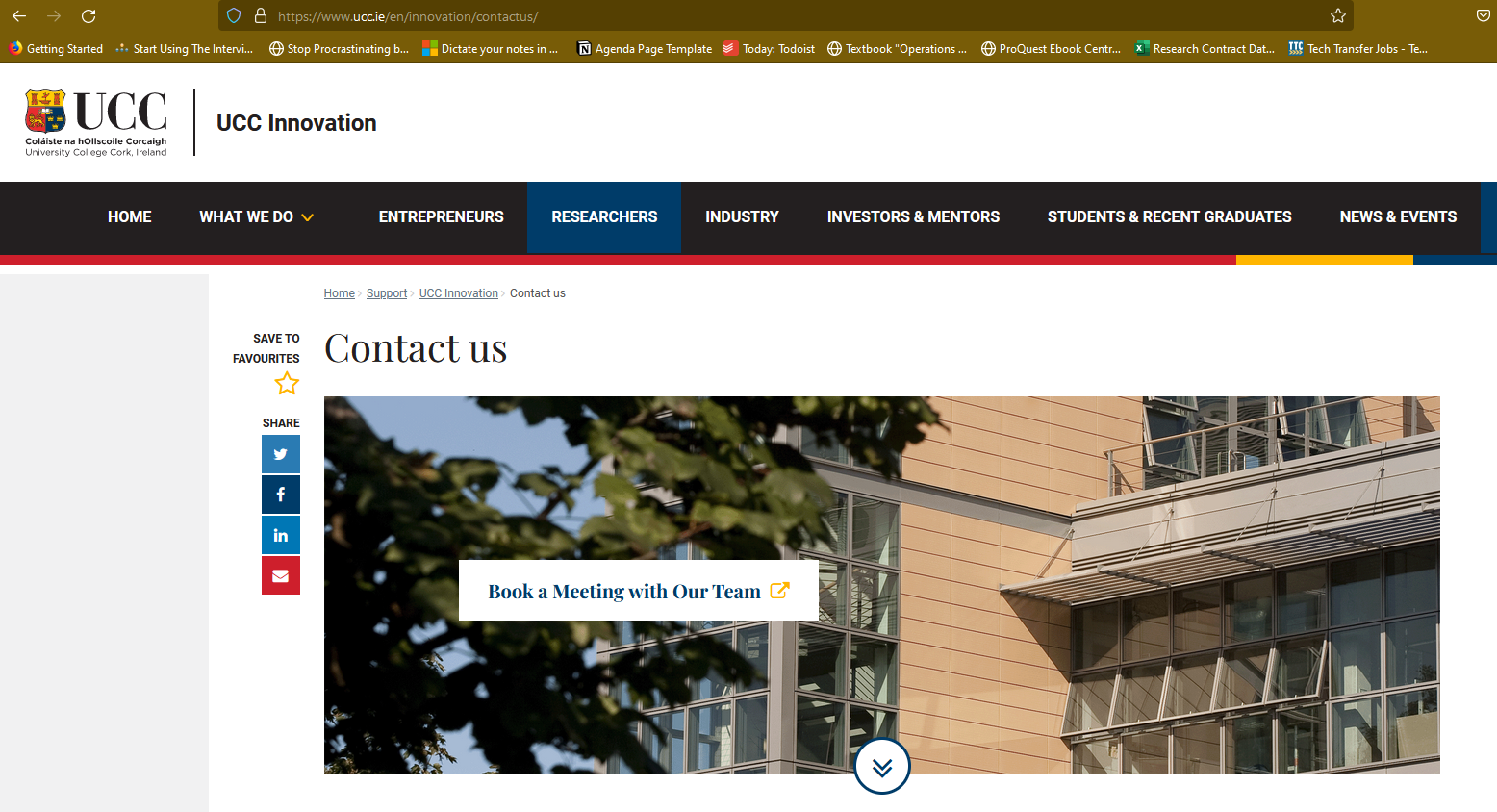 Contact Us
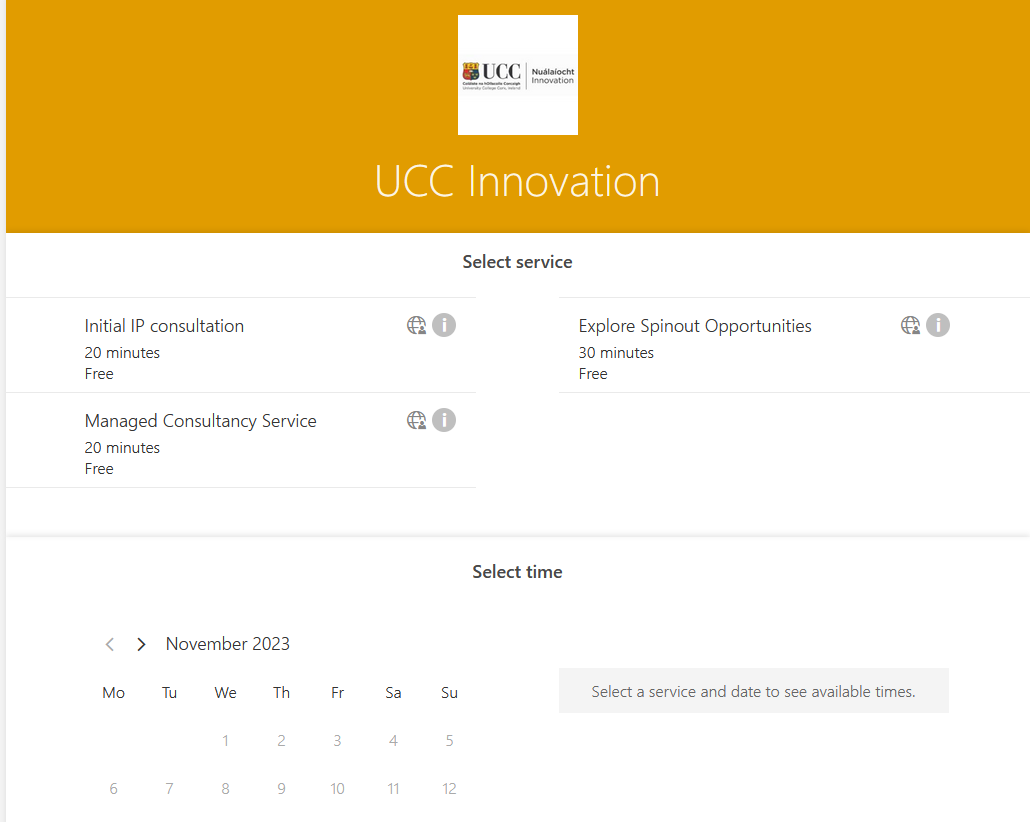 Contact Us
www.ucc.ie/en/innovation  
uccinnovation@ucc.ie 
+353-21-4205880 (team members)
Linkedin
Twitter
Book a Meeting
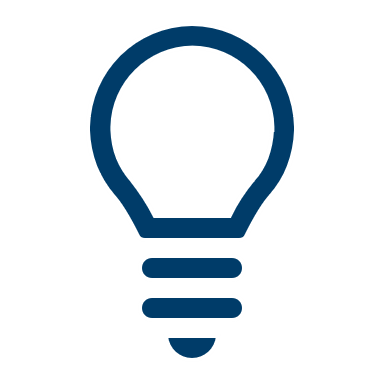 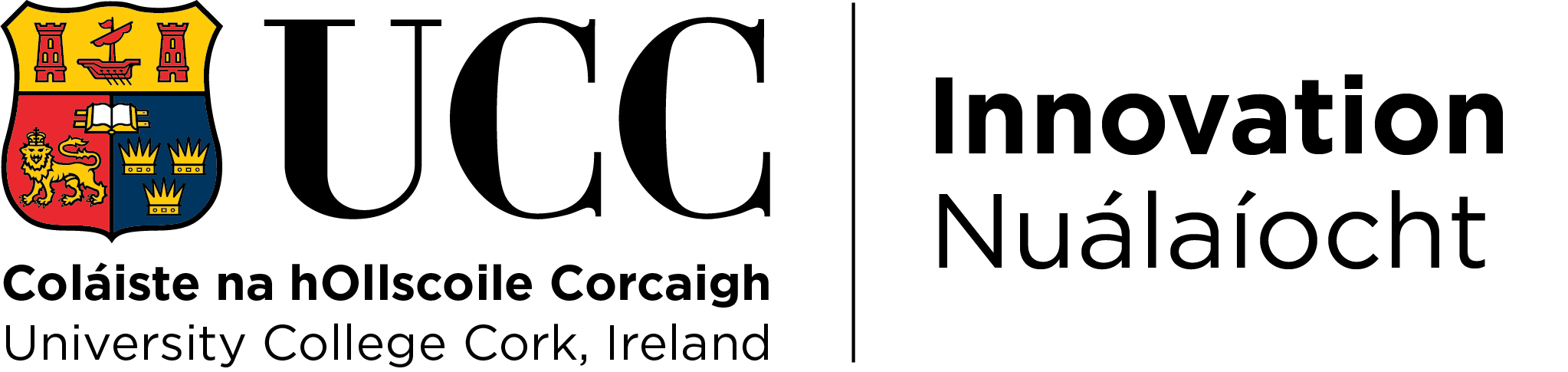 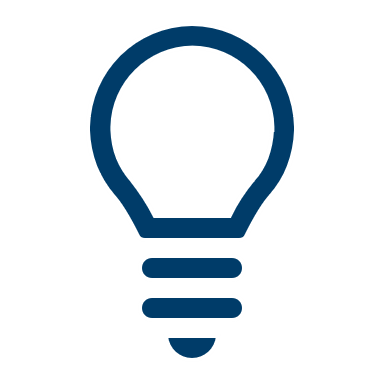 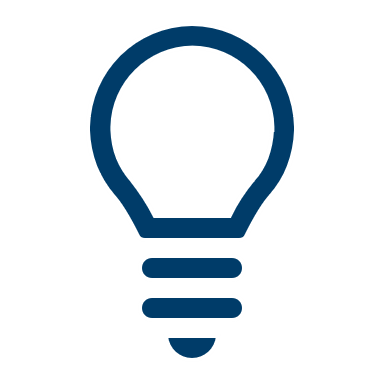 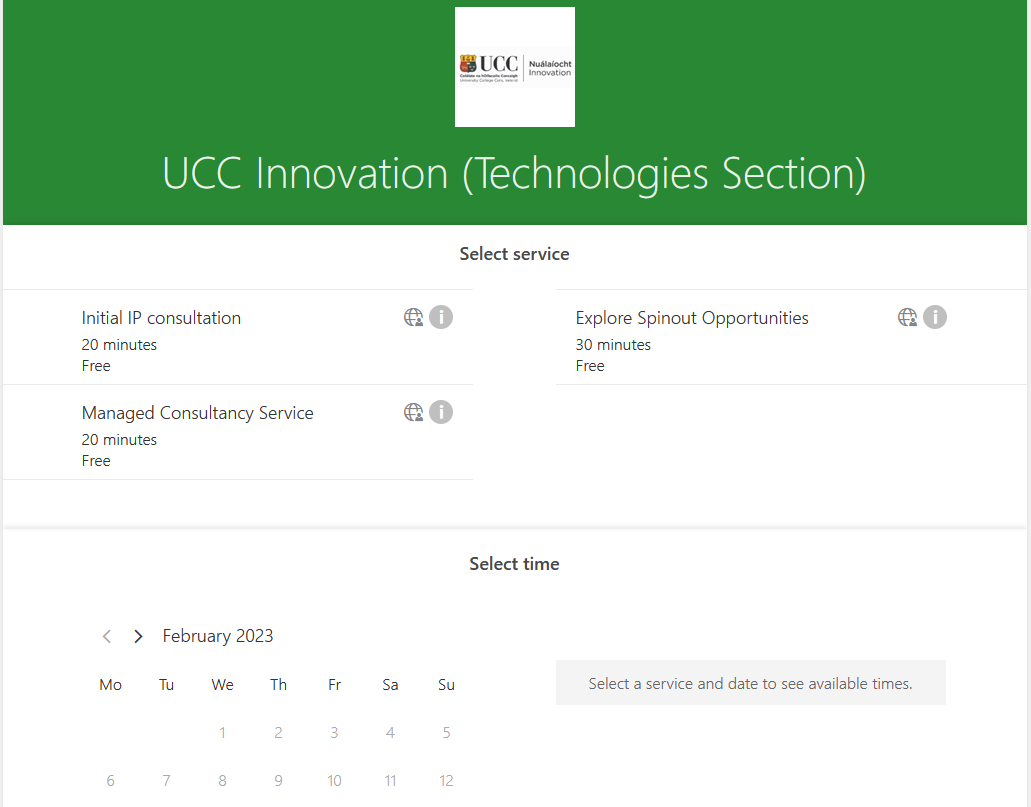 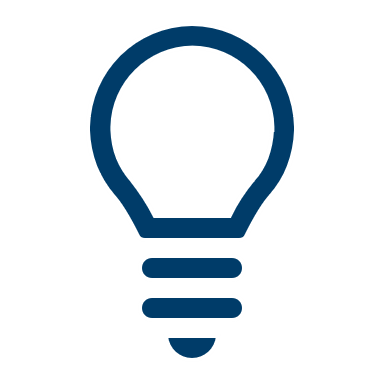